The ABCof the 21st Century.The Latest Edition (2020)
from A to Z
A a
B b
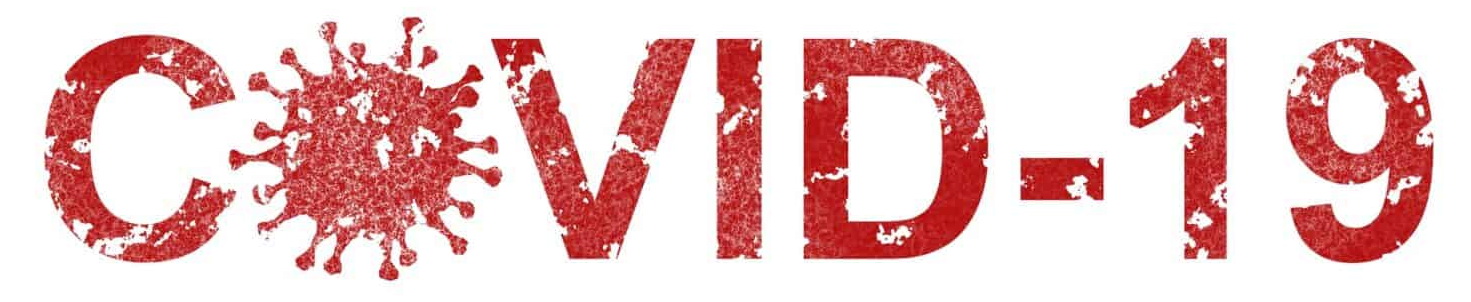 C c
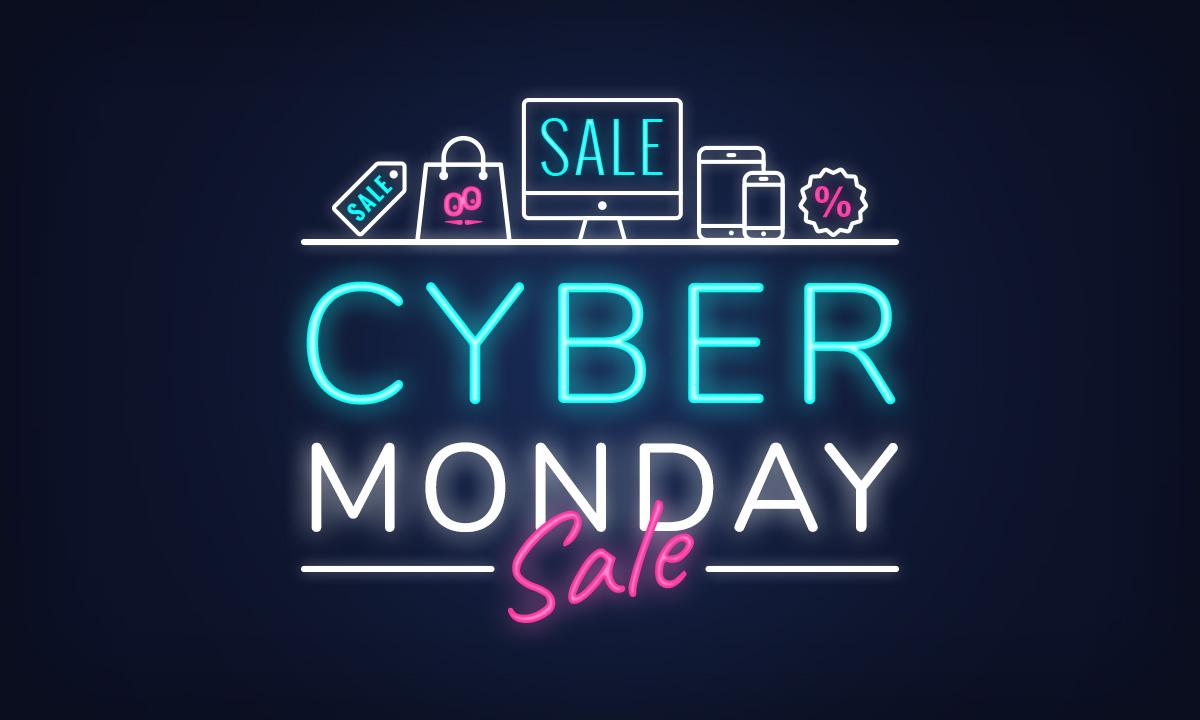 D d
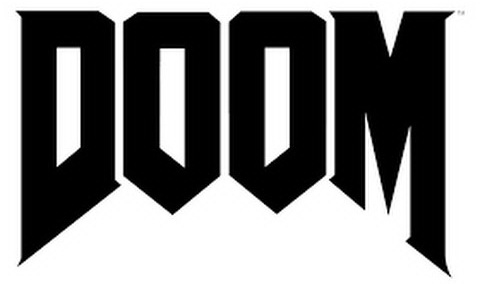 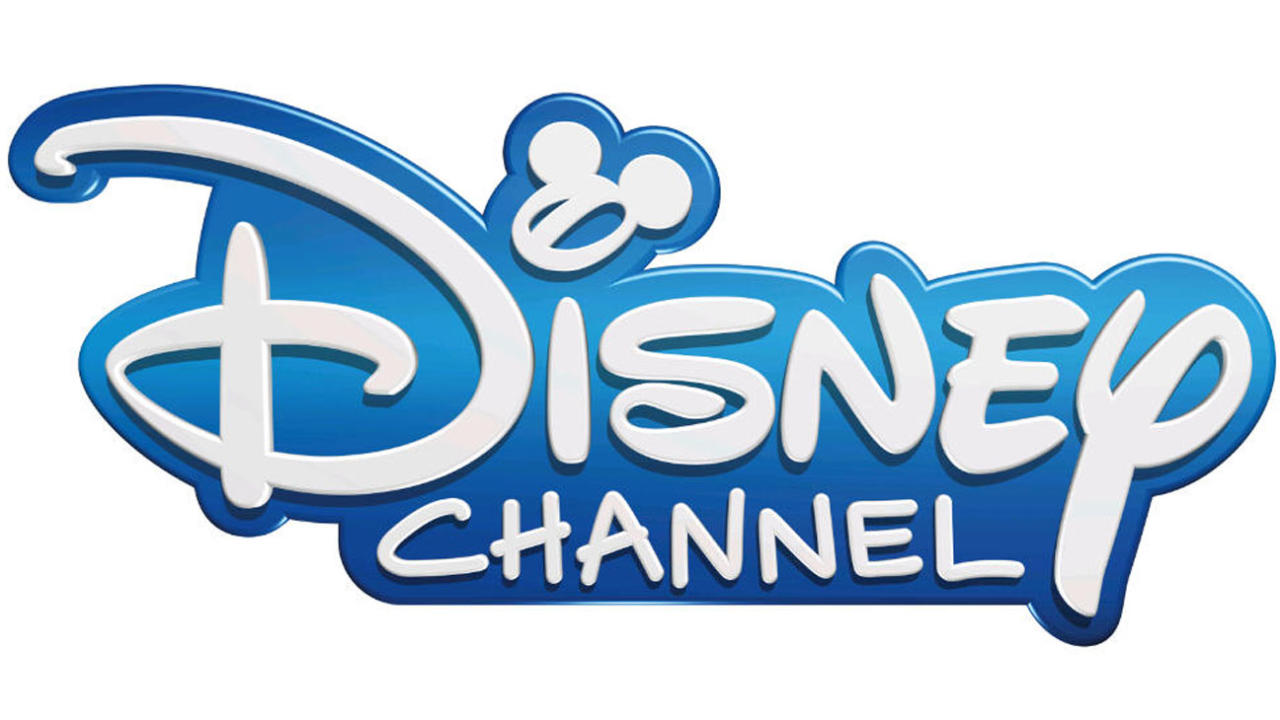 E e
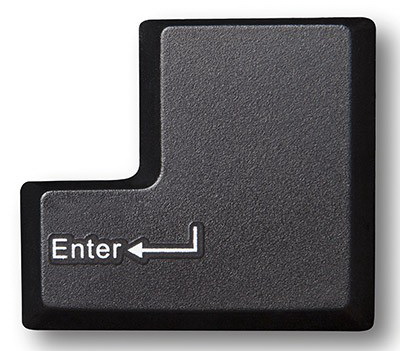 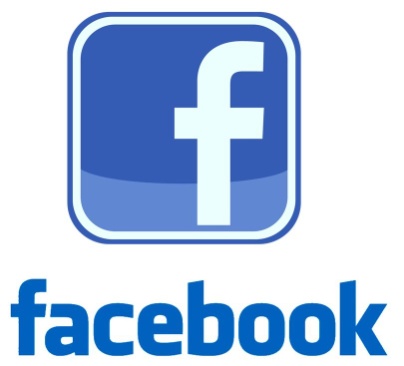 F f
G g
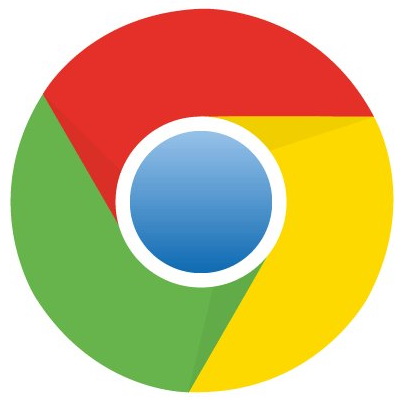 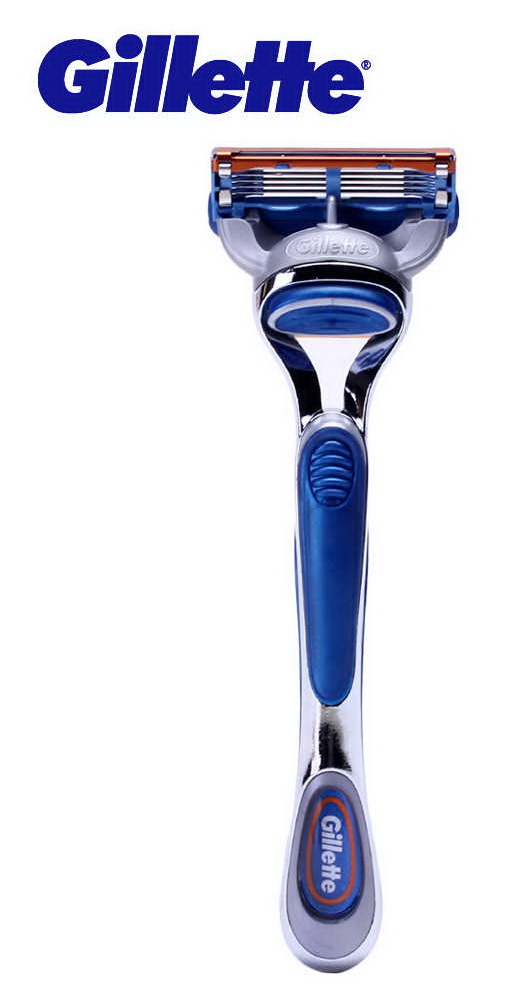 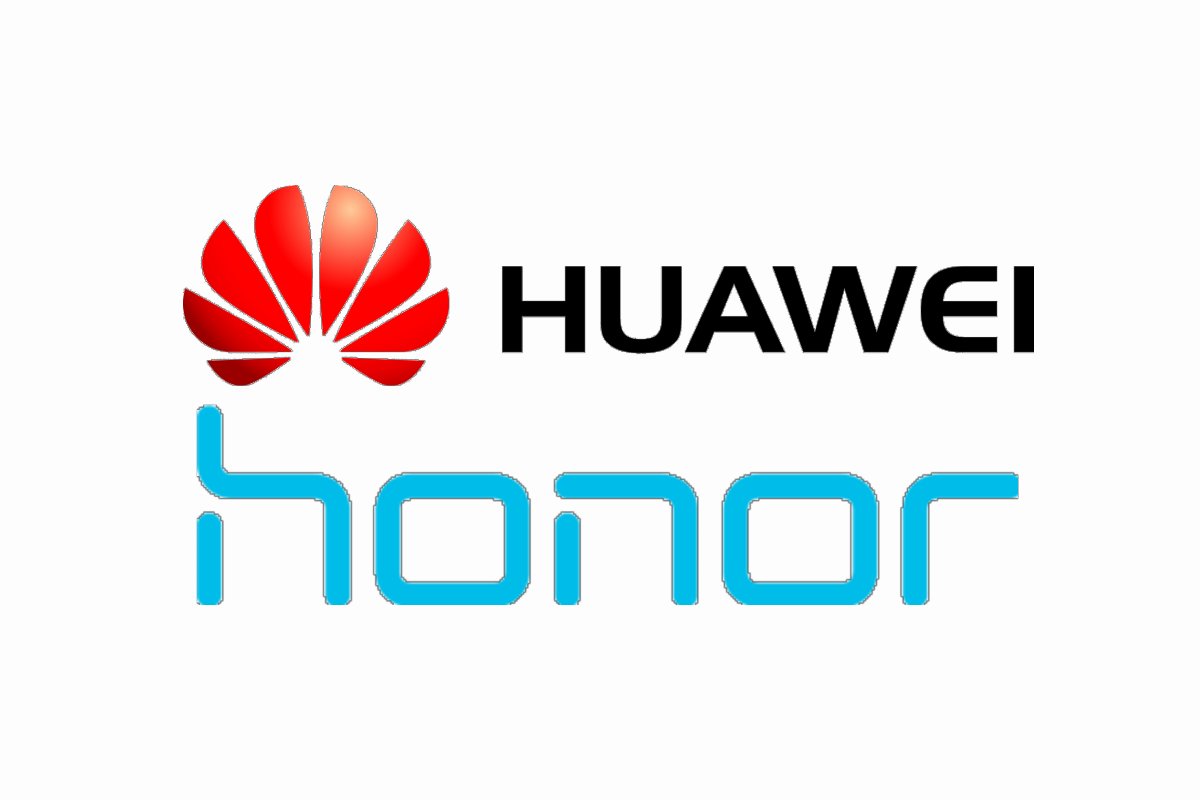 H h
I i
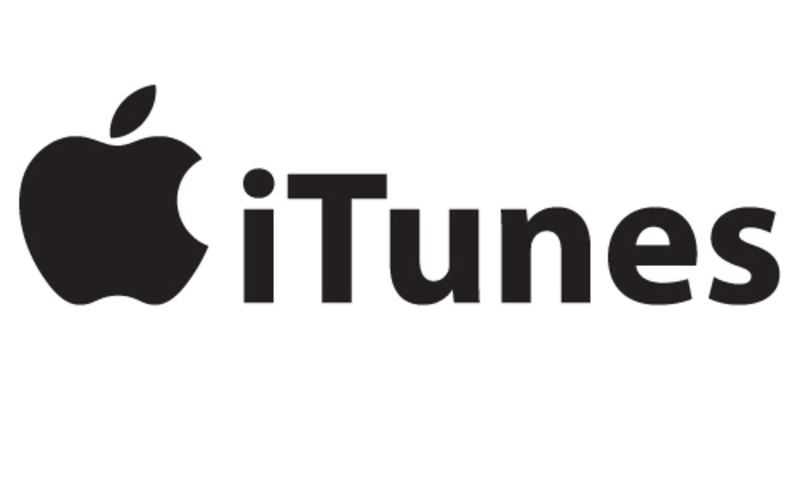 J j
K k
L l
M m
N n
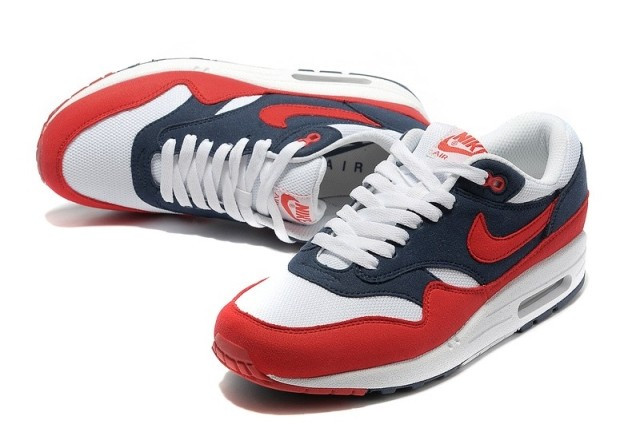 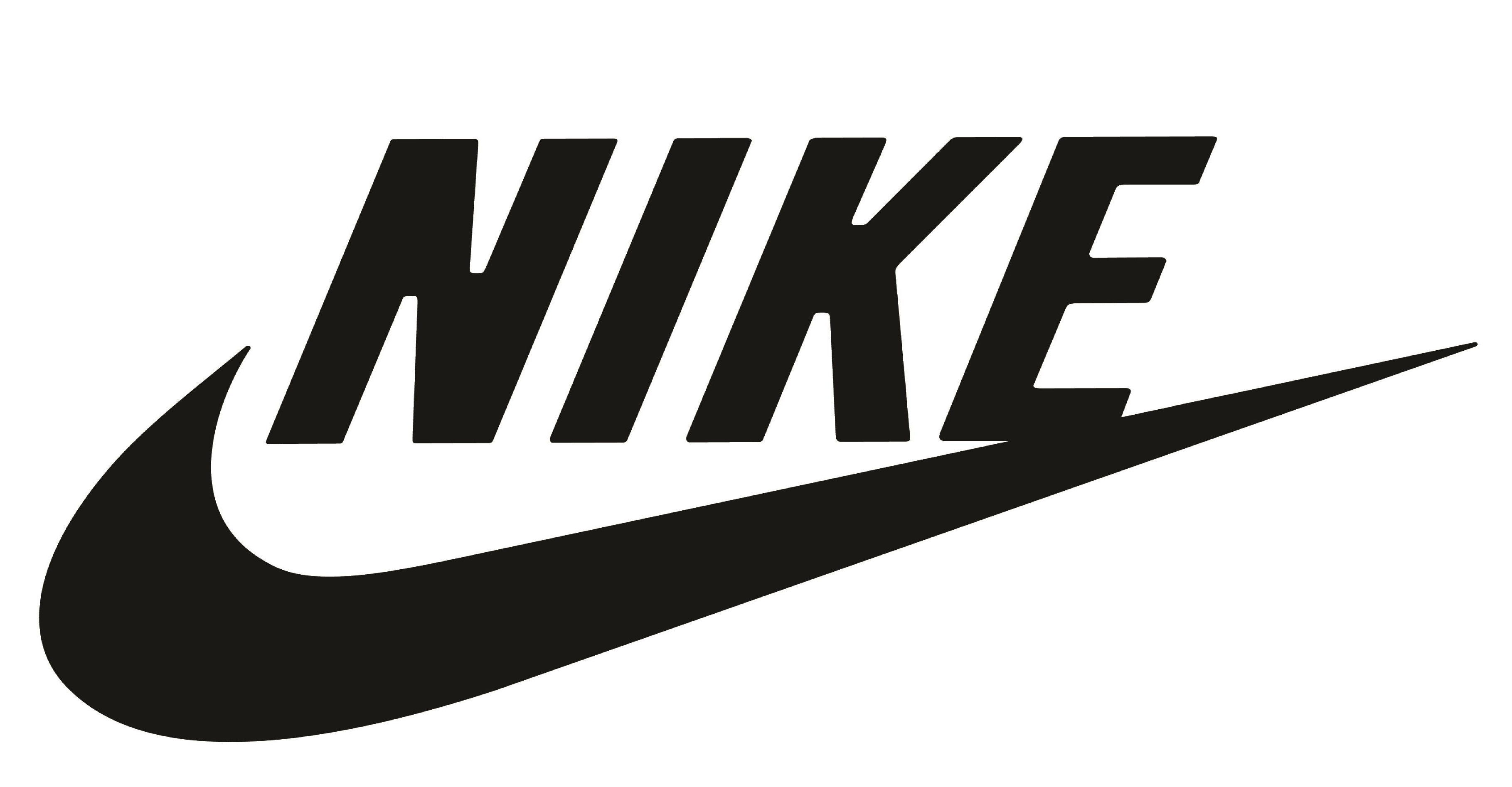 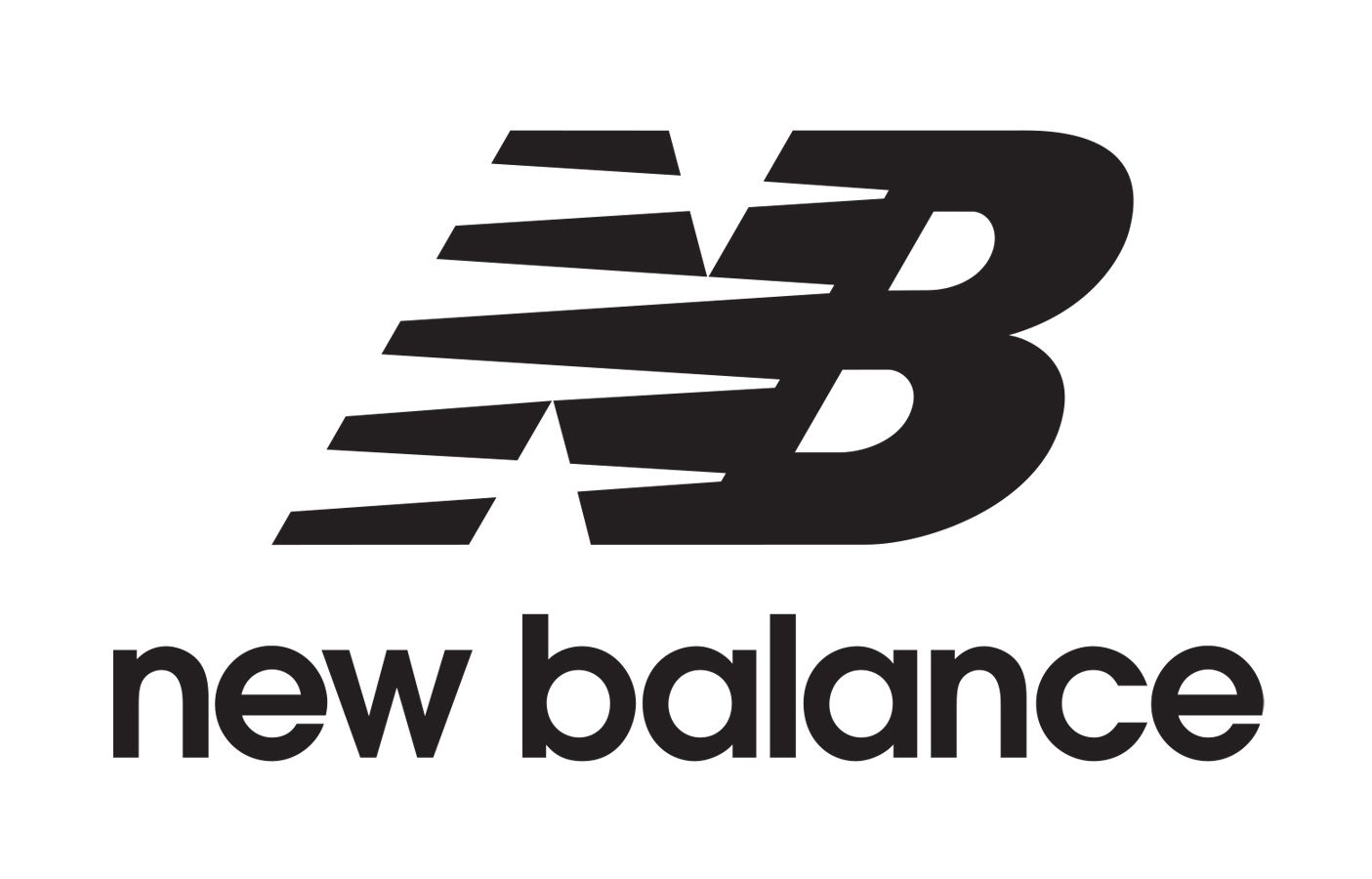 O o
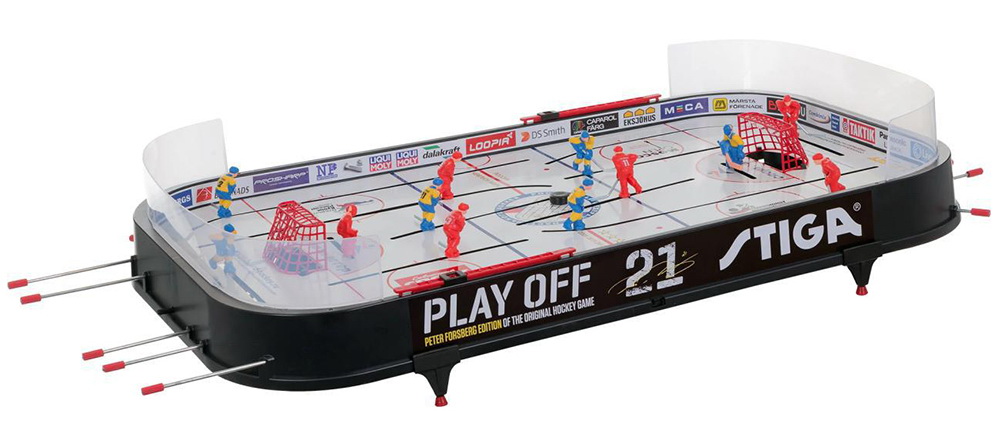 P p
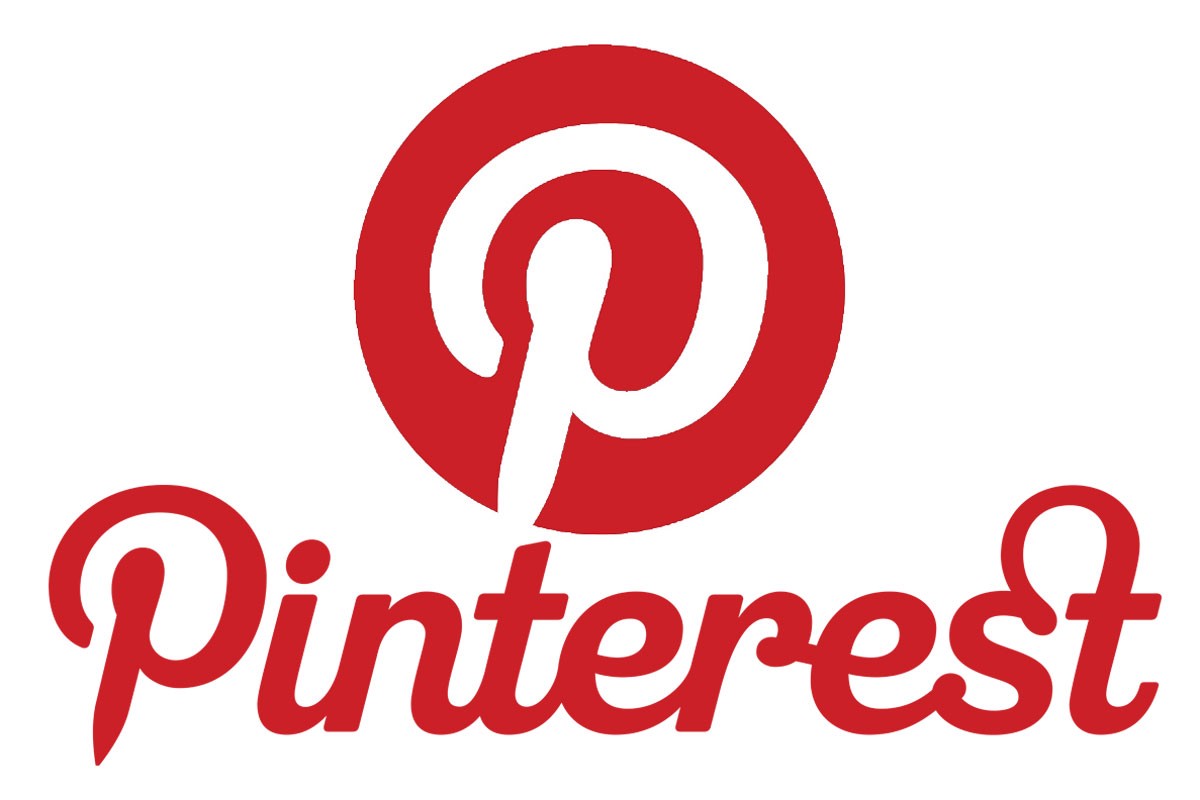 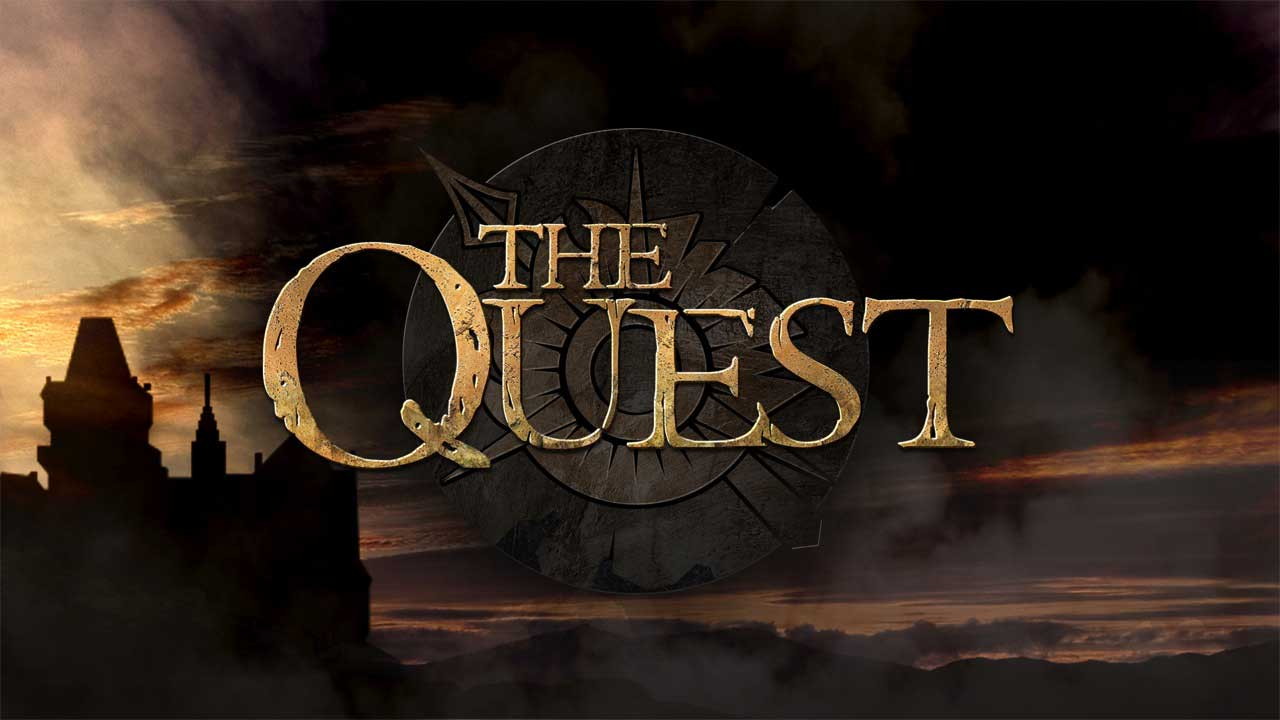 Q q
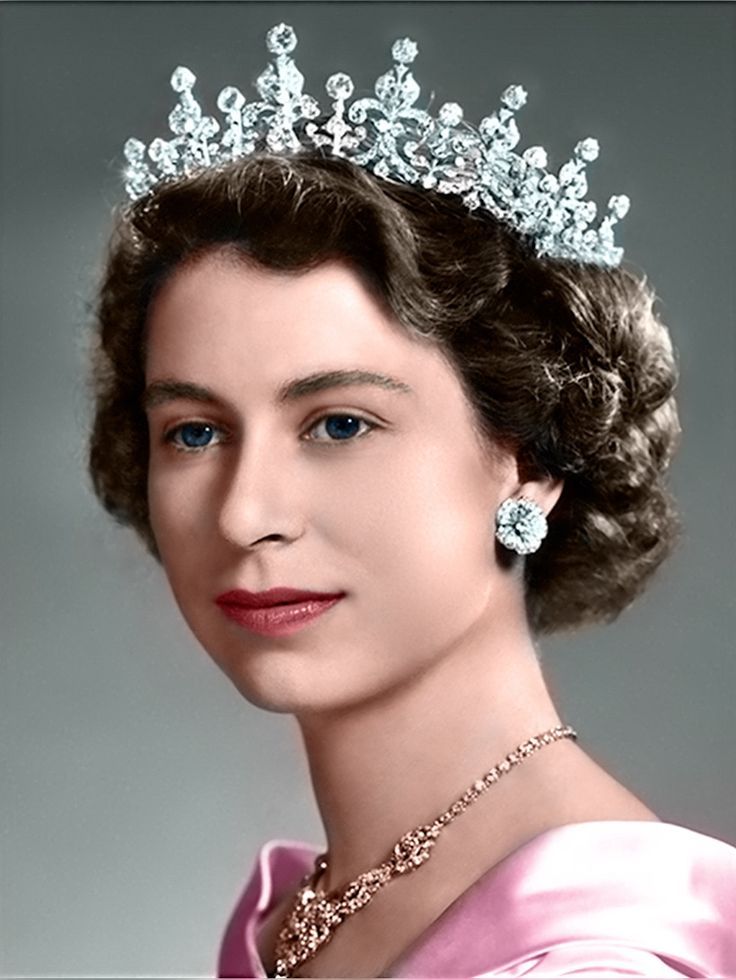 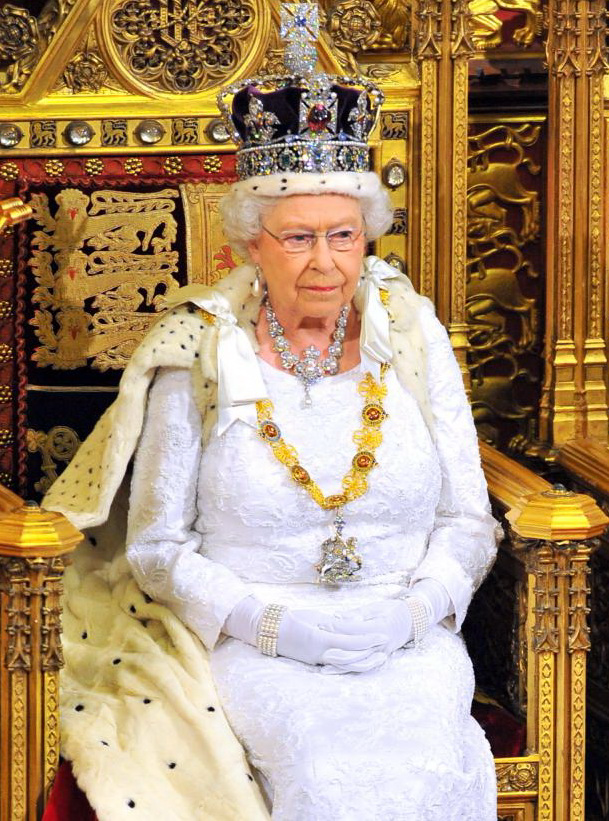 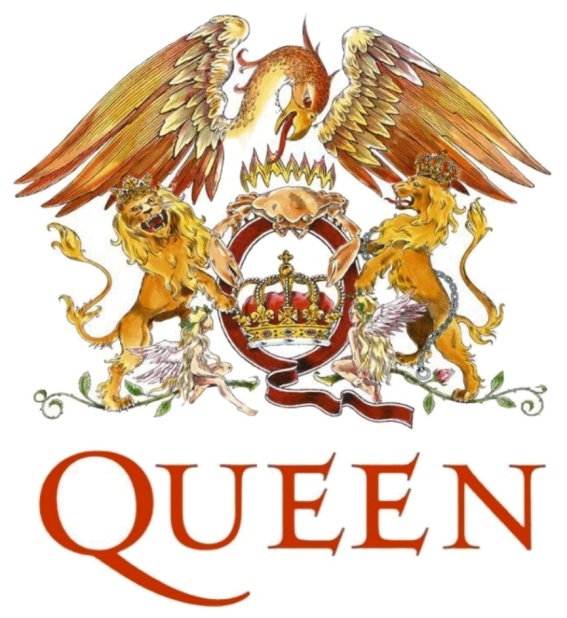 R r
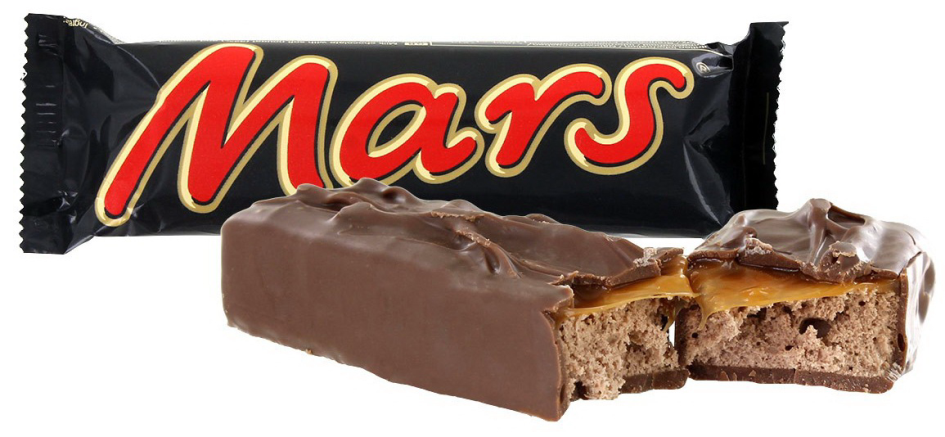 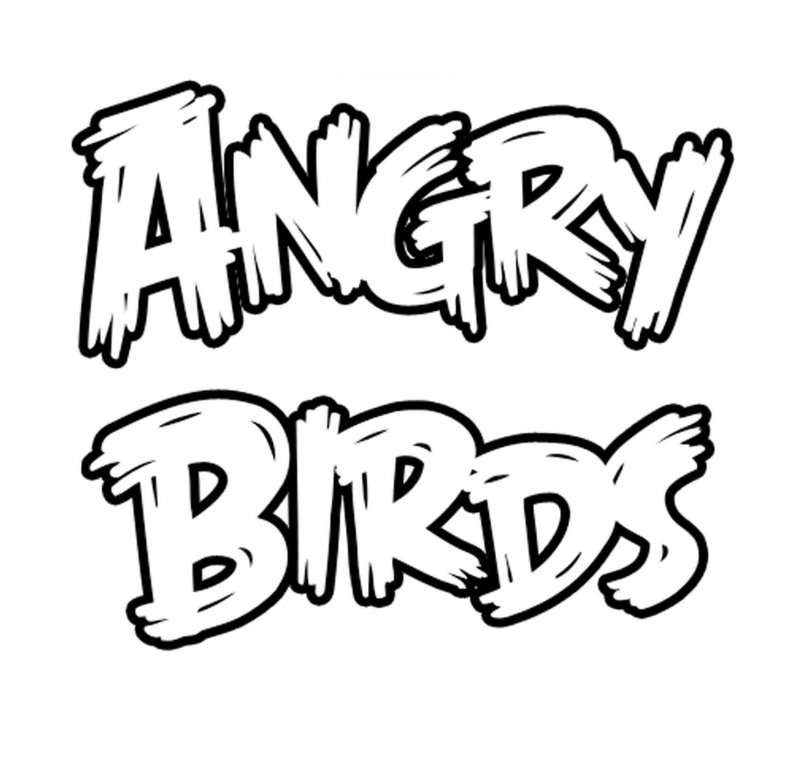 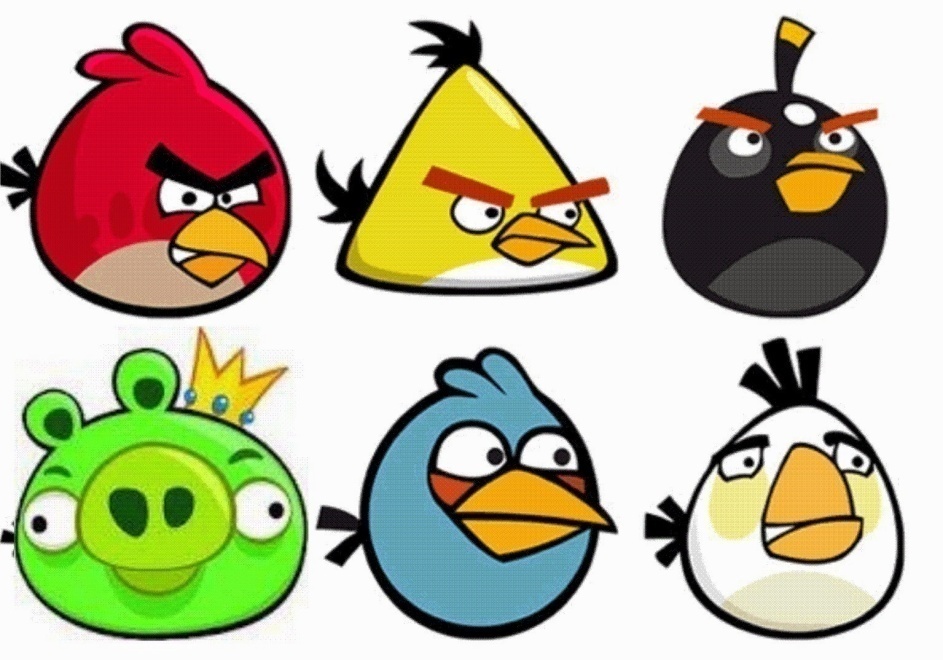 S s
T t
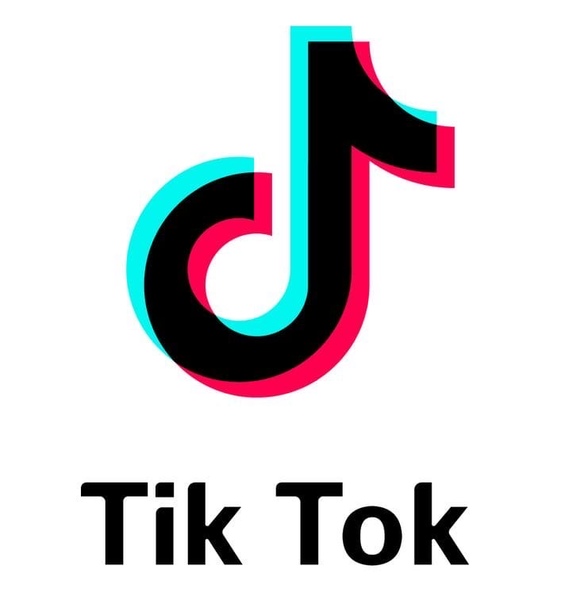 U u
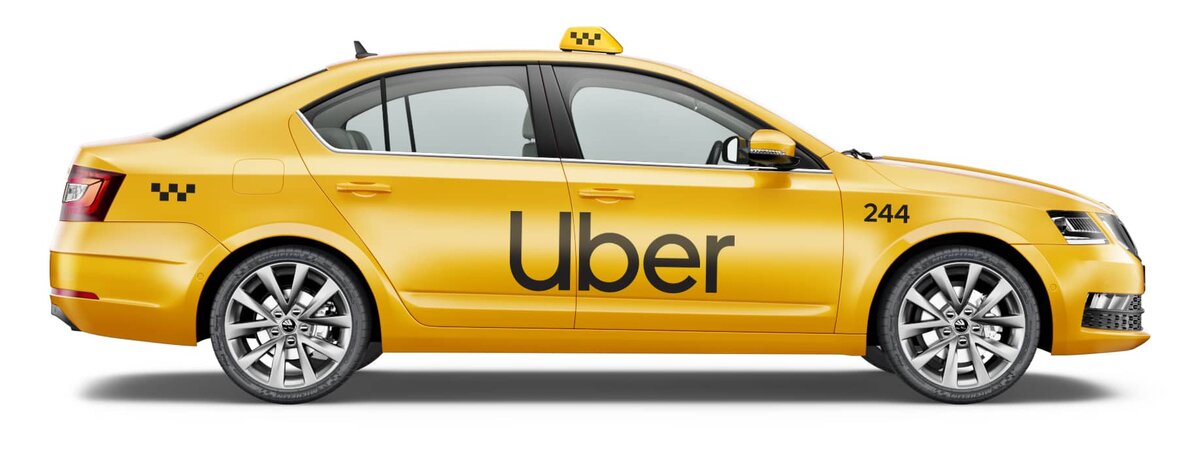 V v
W w
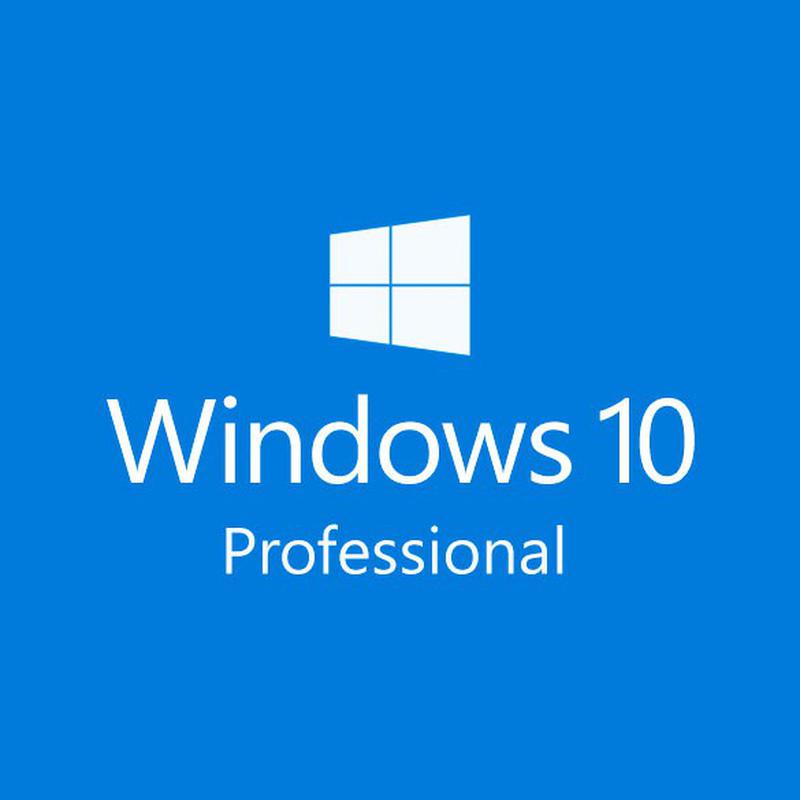 X x
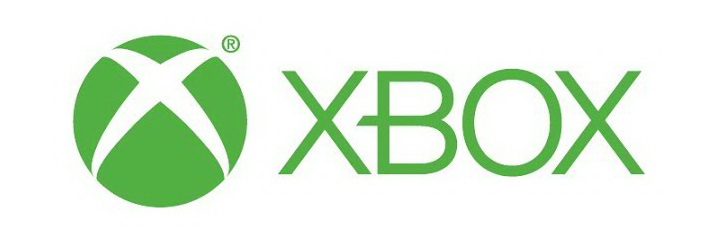 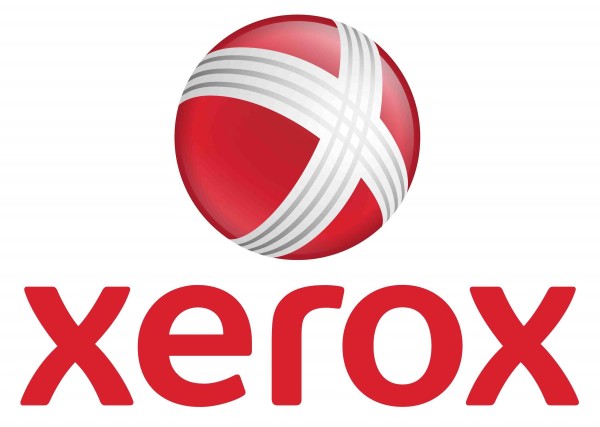 Y y
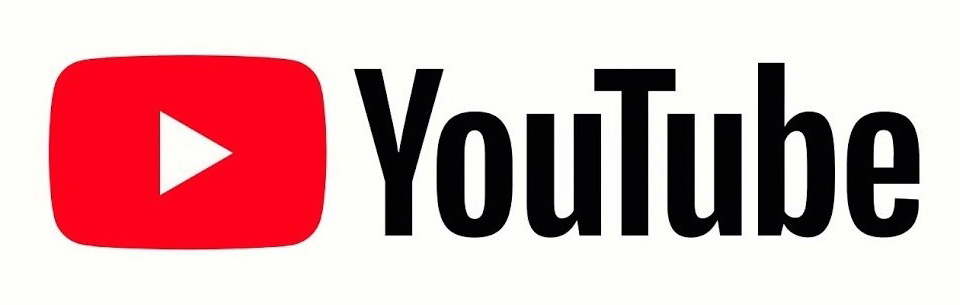 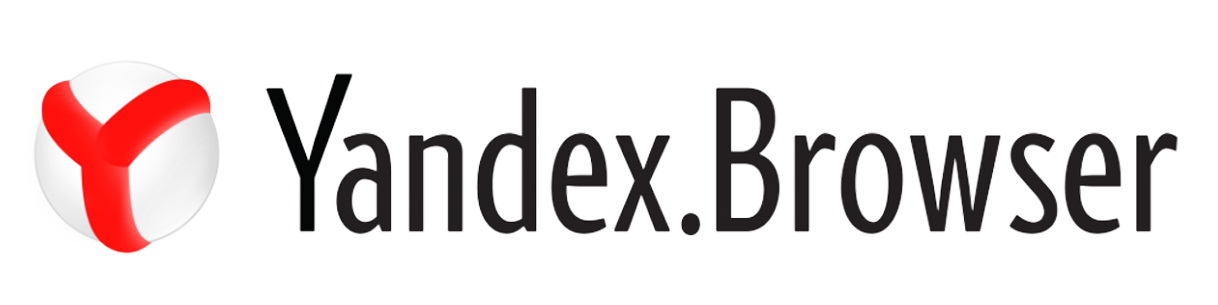 Z z
THAT’S ALL, GUYS!THANK  YOUFOR YOUR ATTENTION!